Liliana Salvador 
Computational Ecology
Boyd Orr Centre for Population and Ecosystem Health
liliana.salvador@glasgow.ac.uk
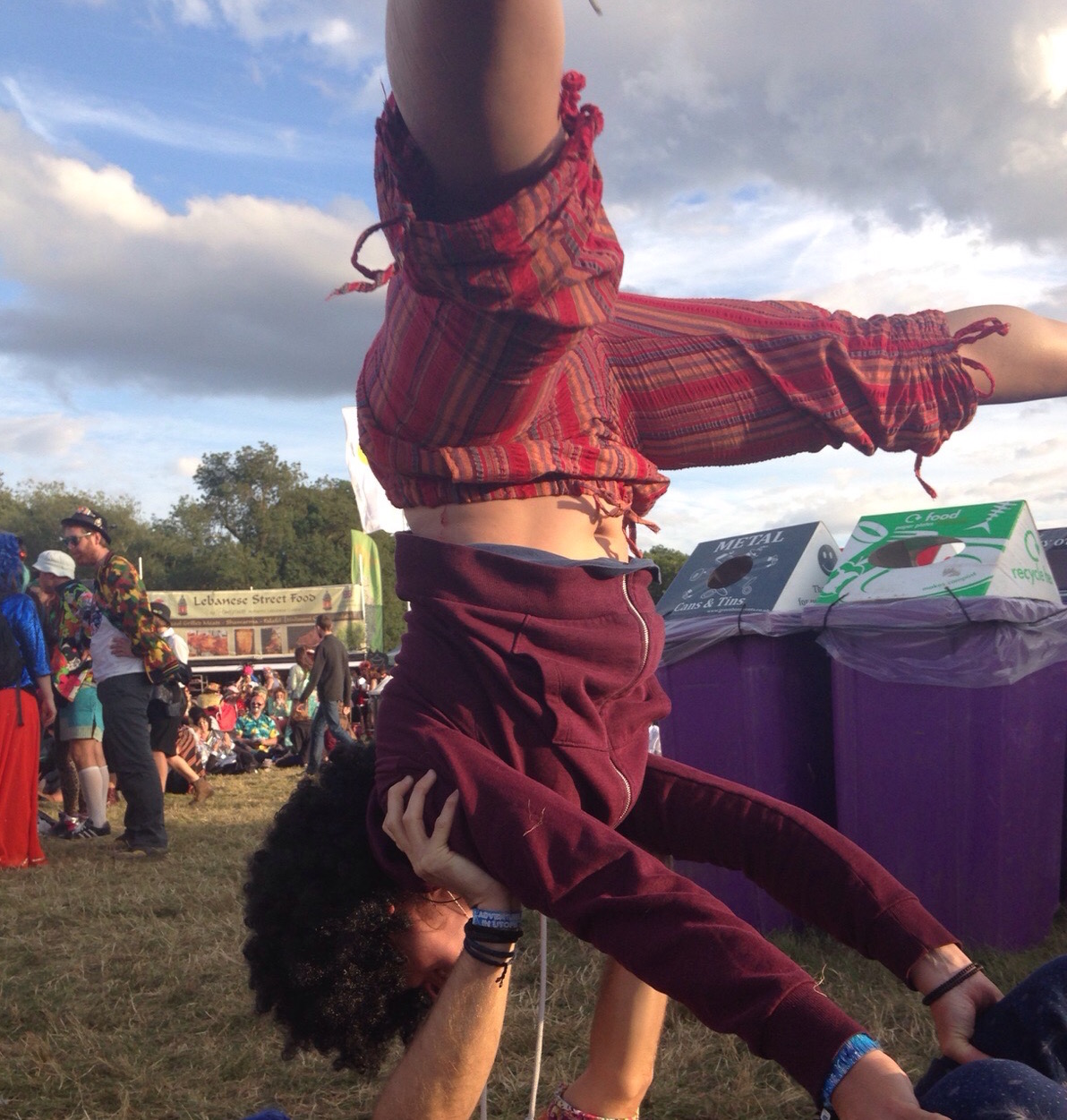 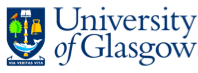 Understanding the Transmission Patterns of Mycobacterium bovis
Risk-based surveillance
  1. risk factors
  2. surveillance strategies
Farm-to-farm transmission
   1. within-herd transmission
   2. cattle movement network
Multi-host species transmission
 1. WGS of M. bovis isolates
     2. phylodynamics/phylogeography
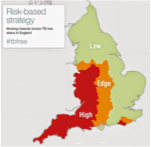 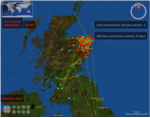 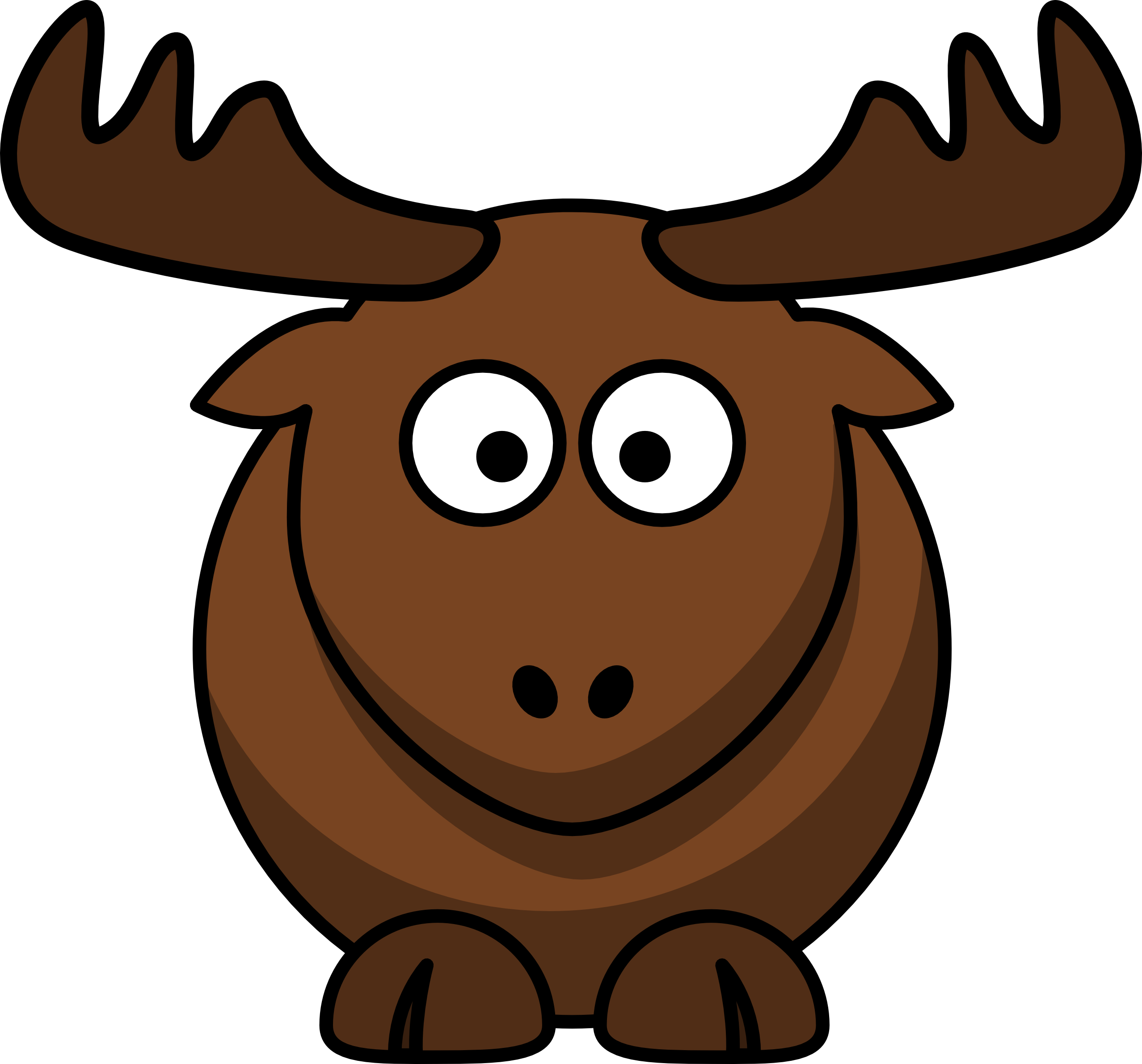 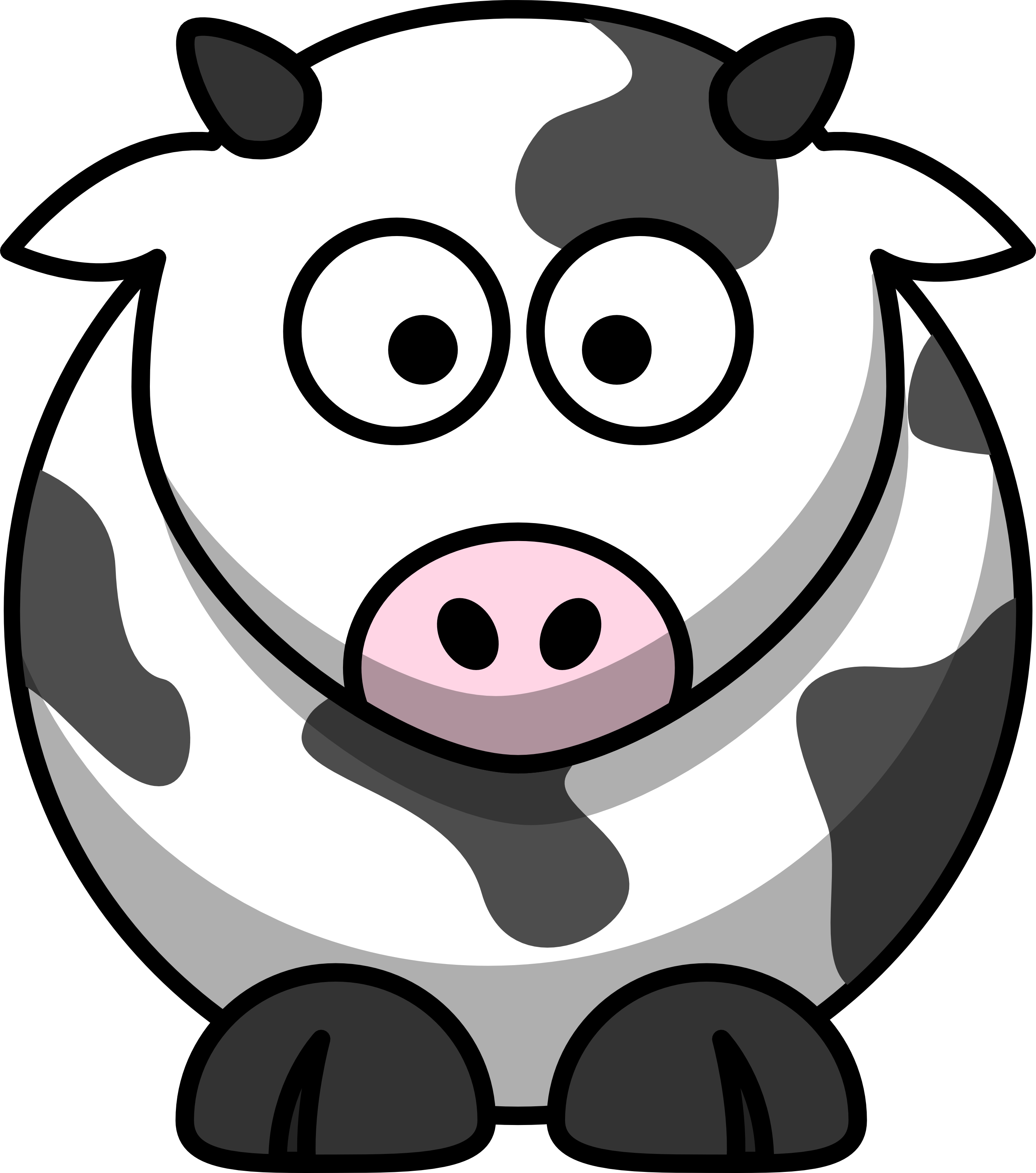 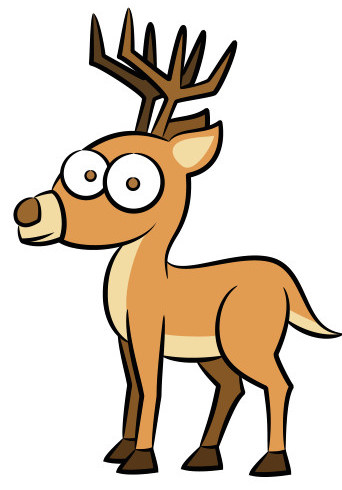 How to correctly estimate rates of infection intra- and inter-species?
How to solve the problem of data sampling biases?
Is bTB genetic diversity related to bTB host susceptibility?
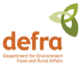 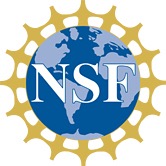 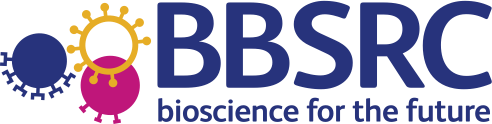